Impact Based Forecasting and Risk Based Warnings
Mark Bevan and Chris Tubbs
Session 3 - 01 November 2016
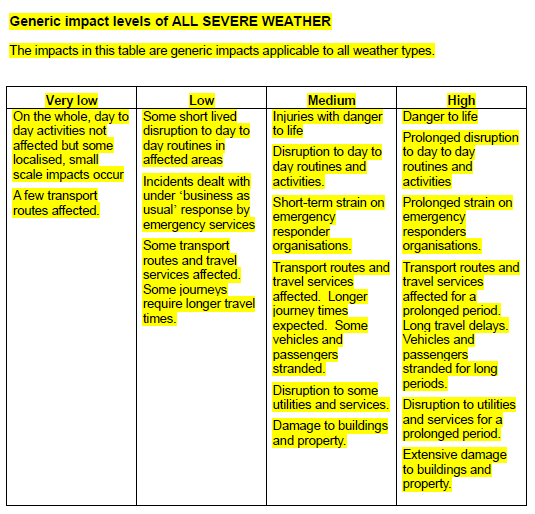 All weather types
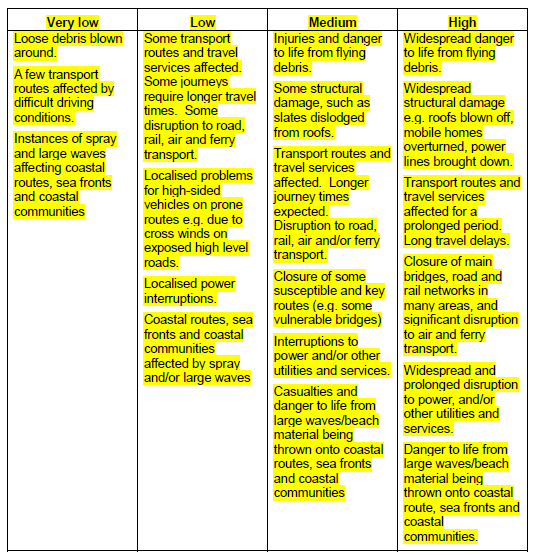 Wind
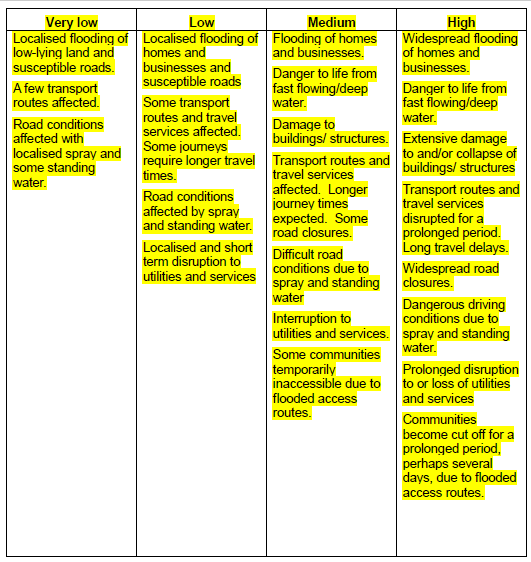 Rain
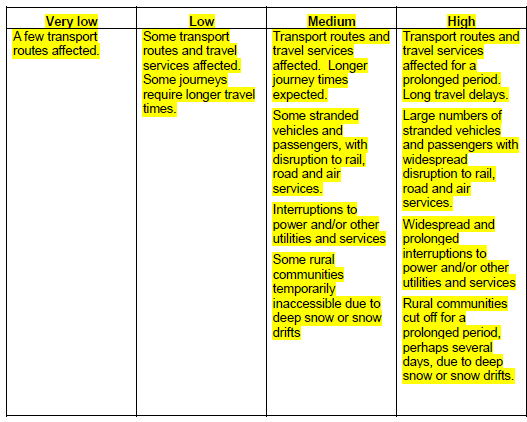 Snow
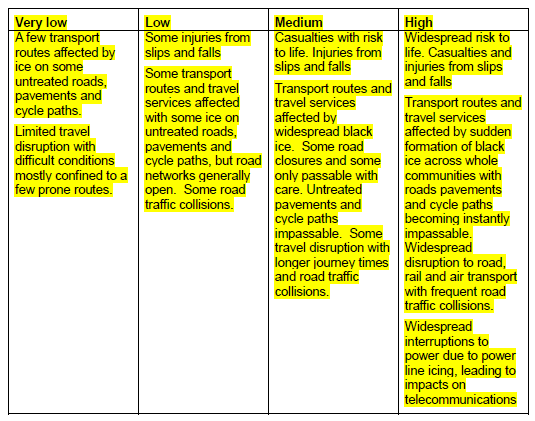 Ice
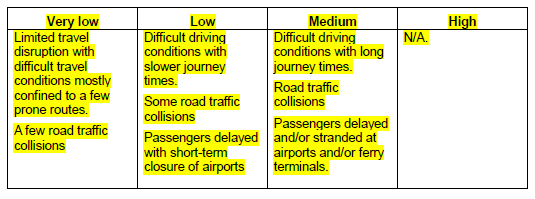 Fog